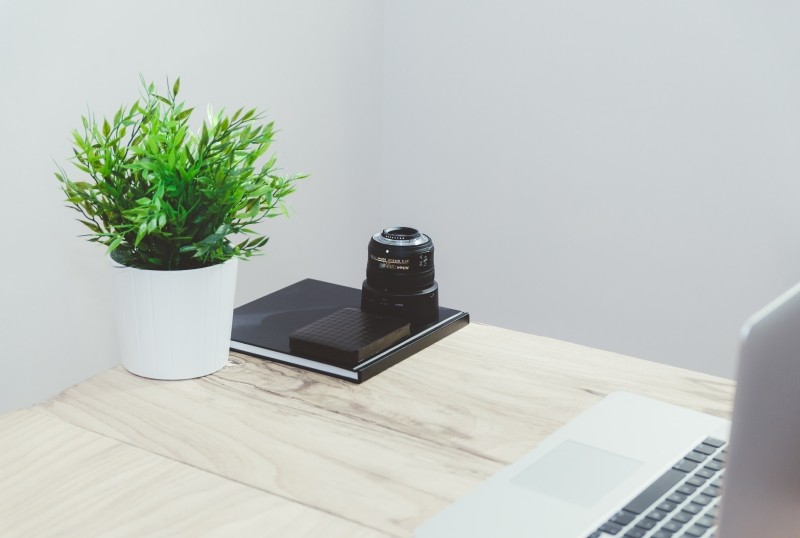 小清新风格工作汇报
工作总结/销售汇报/工作计划/新年工作计划/阶段工作汇报
201x year-end summary work summarizes the boutique PPT
About the summary text input or copy here
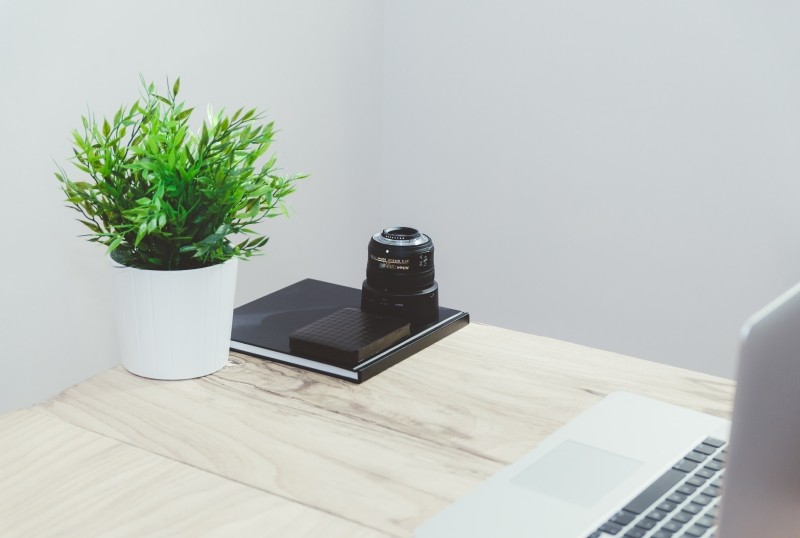 目录
CONTENTS
01
输入您的标题或复制标题到此处
02
输入您的标题或复制标题到此处
03
输入您的标题或复制标题到此处
04
输入您的标题或复制标题到此处
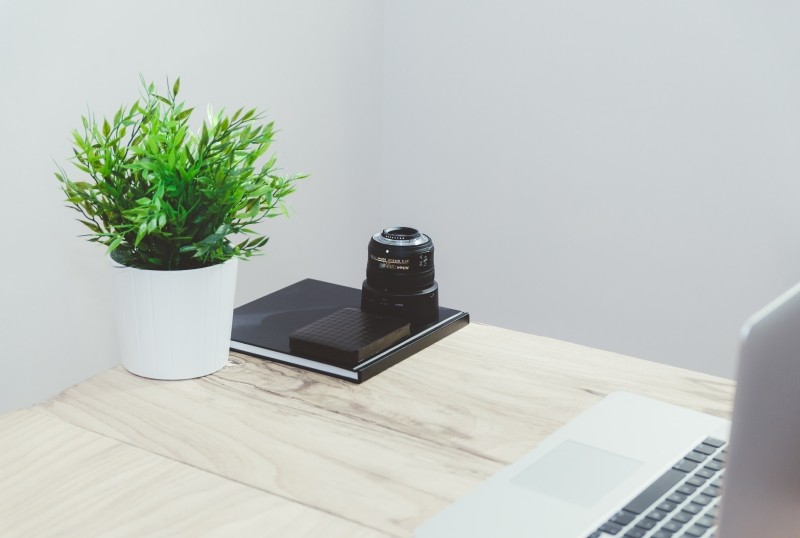 01
请替换文字内容
01项目内容
02项目内容
04项目内容
03项目内容
Multimedia
Music Production
Photography
Graphic Design
Web Design
Lorem ipsum dolor sit amet, consectetur adipiscing elit. In in tortor in urna pulvinar blandit. Aliquam dolor nulla, interdum non quam ac, ultricies porttitor tellus. Vivamus vitae vestibulum
Lorem ipsum dolor sit amet, consectetur adipiscing elit. In in tortor in urna pulvinar blandit. Aliquam dolor nulla, interdum non quam ac, ultricies porttitor tellus. Vivamus vitae vestibulum
Lorem ipsum dolor sit amet, consectetur adipiscing elit. In in tortor in urna pulvinar blandit. Aliquam dolor nulla, interdum non quam ac, ultricies porttitor tellus. Vivamus vitae vestibulum
Lorem ipsum dolor sit amet, consectetur adipiscing elit. In in tortor in urna pulvinar blandit. Aliquam dolor nulla, interdum non quam ac, ultricies porttitor tellus. Vivamus vitae vestibulum
Lorem ipsum dolor sit amet, consectetur adipiscing elit. In in tortor in urna pulvinar blandit. Aliquam dolor nulla, interdum non quam ac, ultricies porttitor tellus. Vivamus vitae vestibulum
Digital experience
that moves people
optimization
marketing
VIH
Pacman
Advertising
hospital
advertising
Analysis
Curabitur elementum posuere pretium. Quisque nibh dolor, dignissim ac dignissim ut, luctus
Curabitur elementum posuere pretium. Quisque nibh dolor, dignissim ac dignissim ut, luctus
france
tools
money
evola
finance
trend
freelance
health
business
research
wordpres
plan
SEO
traffic
presentation
fyi
music
project
target
infographic
Social Media
Technology
key
chart
mobile
Curabitur elementum posuere pretium. Quisque nibh dolor, dignissim ac dignissim ut, luctus
Curabitur elementum posuere pretium. Quisque nibh dolor, dignissim ac dignissim ut, luctus
audience
Internet Surfing
Watching TV
Travel Time
2 Hours
10 Hours
3 Hours
Lorem Ipsum has two main data statistical this methodologies.

Watching tv which summarizes data. sed an graecie prompta invenire, in gubergreno
Lorem Ipsum has two main data statistical this methodologies.

Travel Time which summarizes data. sed an graecie prompta invenire, in gubergreno
Lorem Ipsum has two main data statistical this methodologies.

Internet which summarizes data. sed an graecie prompta invenire, in gubergreno
Interview Customers
Lorem Ipsum has two main data statistical this methodologies.
Social Media
A/B Testing
Lorem Ipsum has two main data statistical this methodologies.
Lorem Ipsum has two main data statistical this methodologies.
Competitors
Go To Events
Lorem Ipsum has two main data statistical this methodologies.
Lorem Ipsum has two main data statistical this methodologies.
Increased Visibility
Lorem Ipsum has two main data statistical this methodologies.
Option 01
Option 03
Option 05
85%
单击此处添加文字
您的内容打在这里，或者通过复制您的文本后，在此框中选择粘贴，并选择只保留文字,您的内容打在这里，或者通过复制您的文本后，在此框中选择粘贴，并选择只保留文字，您的内容打在这里，或者通过复制您的文本后，在此框中选择粘贴，并选择只保留文字,您的内容打在这里，或者通过复制您的文本后，在此框中选择粘贴，并选择只保留文字
Option 02
Option 04
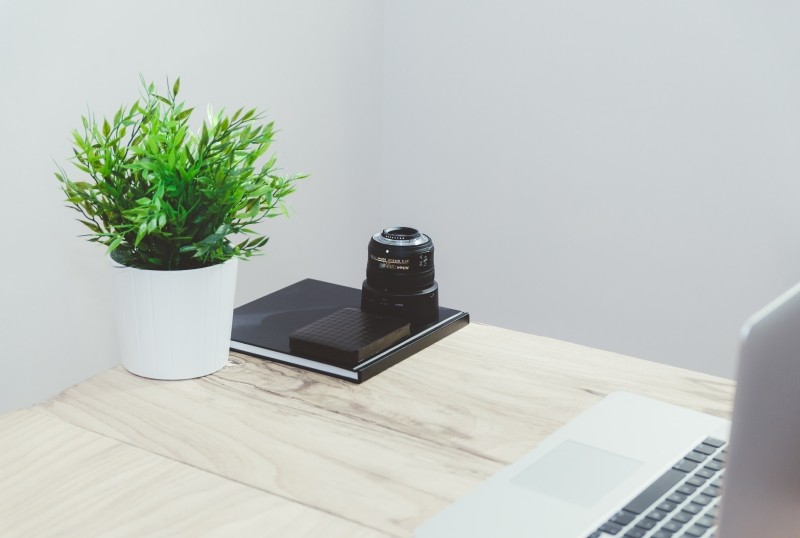 02
请替换文字内容
01项目内容
02项目内容
04项目内容
03项目内容
Team Work
Price
Original
Support
Lorem ipsum dolor sit amet business requires patience grea stuff hereand
Lorem ipsum dolor sit amet business requires patience grea stuff hereand
Lorem ipsum dolor sit amet business requires patience and something lese here
Lorem ipsum dolor sit amet business requires patience and something lese here
Improve
Design
Evaluate
Launch
Lorem ipsum dolor sit amet business requires patience grea stuff hereand
Lorem ipsum dolor sit amet business requires patience grea stuff hereand
Lorem ipsum dolor sit amet business requires patience and something lese here
Lorem ipsum dolor sit amet business requires patience and something lese here
Lorem ipsum dolor sit amet doing business requires patience
Lorem ipsum dolor sit amet doing business requires patience
Lorem ipsum dolor sit amet doing business requires patience
Header
Header
Header
80%
10%
10%
添加
标题
标题
添加
标题
添加
标题
添加标题
点击此处添加标题
标题数字等都可以通过点击和重新输入进行更改标题数字等都可以通过点击和重新输入进行更改标题数字等都可以通过点击和重新输入进行更改标题数字等都可以通过点击和重新输入进行更改
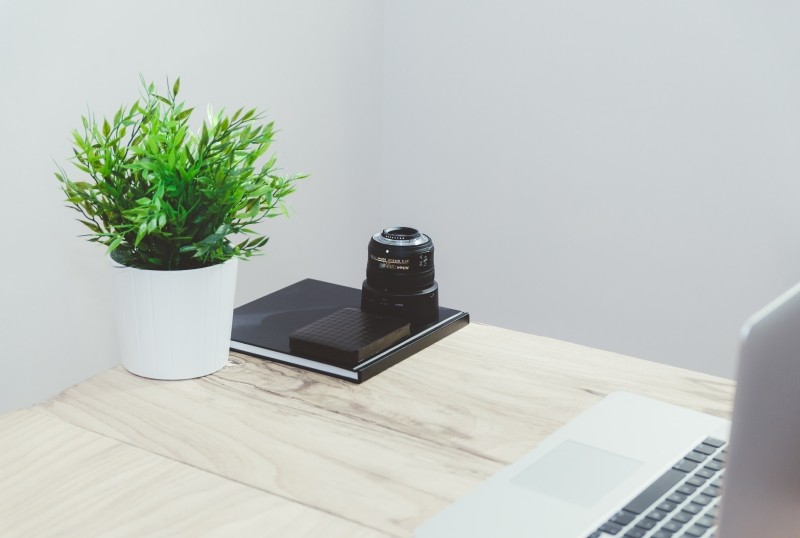 03
请替换文字内容
01项目内容
02项目内容
04项目内容
03项目内容
100%
90%
90%
在此录入上述图表的综合描述说明，在此录入上述图表的综合描述说明
80%
70%
在此录入上述图表的综合描述说明
在此录入上述图表的综合描述说明
在此录入上述图表的综合描述说明
在此录入上述图表的综合描述说明
输入标签
输入标签
输入标签
输入标签
输入标签
在此录入上述图表的综合描述说明，在此录入上述图表的综合描述说明，在此录入上述图表的综合描述说明。在此录入上述图表的描述说明，在此录入上述图表的综合描述说明，在此录入上述图表的综合描述说明，在此录入上述图表的综合描述说明，在此录入上述图表的综合描述说明，在此录入上述图表的综合描述说明。
90%
70%
30%
点击添加标题
点击添加标题
点击添加标题
请在此处输入您的文本
请在此处输入您的文本
请在此处输入您的文本
请在此处输入您的文本
请在此处输入您的文本
请在此处输入您的文本
点击输入简要文字内容，概括精炼言简意赅的说明分项内容。
点击输入简要文字内容，概括精炼言简意赅的说明分项内容。
添加标题
点击输入简要文字内容，概括精炼言简意赅的说明分项内容。
添加标题
点击输入简要文字内容，概括精炼言简意赅的说明分项内容。
添加标题
添加标题
0.70%
0.25%
25%
70%
标题文字添加
标题文字添加
标题文字添加
标题文字添加
用户可以在投影仪或者计算机上进行演示也可以将演示文稿打印出来制作成胶片
用户可以在投影仪或者计算机上进行演示也可以将演示文稿打印出来制作成胶片
用户可以在投影仪或者计算机上进行演示也可以将演示文稿打印出来制作成胶片
用户可以在投影仪或者计算机上进行演示也可以将演示文稿打印出来制作成胶片
55%
95%
0.55%
0.95%
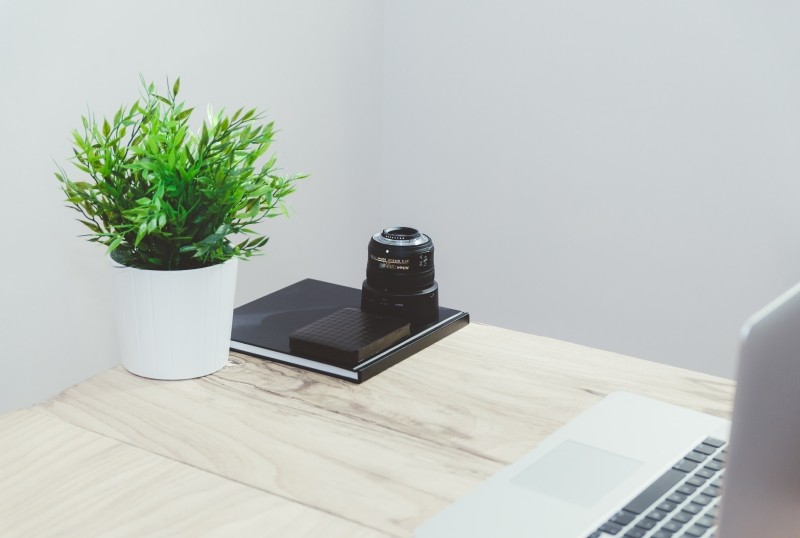 04
请替换文字内容
01项目内容
02项目内容
04项目内容
03项目内容
Title Goes HereThere are many variations of passages but the majority have  suffered
Title Goes HereThere are many variations of passages but the majority have  suffered.
Title Goes HereThere are many variations of passages but the majority have  suffered.
Title Goes HereThere are many variations of passages but the majority have  suffered.
Title Goes HereThere are many variations of passages but the majority have  suffered
Title Goes Hereof lorem ipsum available, but the majority have suffered
Title Goes Hereof lorem ipsum available, but the majority have suffered
Title Goes Hereof lorem ipsum available, but the majority have suffered
Title Goes Hereof lorem ipsum available, but the majority have suffered
Title Goes Hereof lorem ipsum available, but the majority have suffered
Title Goes Hereof lorem ipsum available, but the majority have suffered
Prioritize
Creativity is the key to success in the future, and primary education where our teachers can bring.
Try
Creativity is the key to success in the future, and primary education where our teachers can bring.
Get A Coach
Creativity is the key to success in the future, and primary education where our teachers can bring.
Engage
Creativity is the key to success in the future, and primary education where our teachers can bring.
Social
Social
Social
Social
Social
Social
Twitter
Lorem ipsum dolor sit amet, consectetur adipiscing elit. Integer pulvinar nulla ut ultrices
25%
Twitter
Youtube
Instagram
Facebook
Facebook
Lorem ipsum dolor sit amet, consectetur adipiscing elit. Integer pulvinar nulla ut ultrices
25%
Youtube
Lorem ipsum dolor sit amet, consectetur adipiscing elit. Integer pulvinar nulla ut ultrices
25%
Envato
Lorem ipsum dolor sit amet, consectetur adipiscing elit. Integer pulvinar nulla ut ultrices
25%
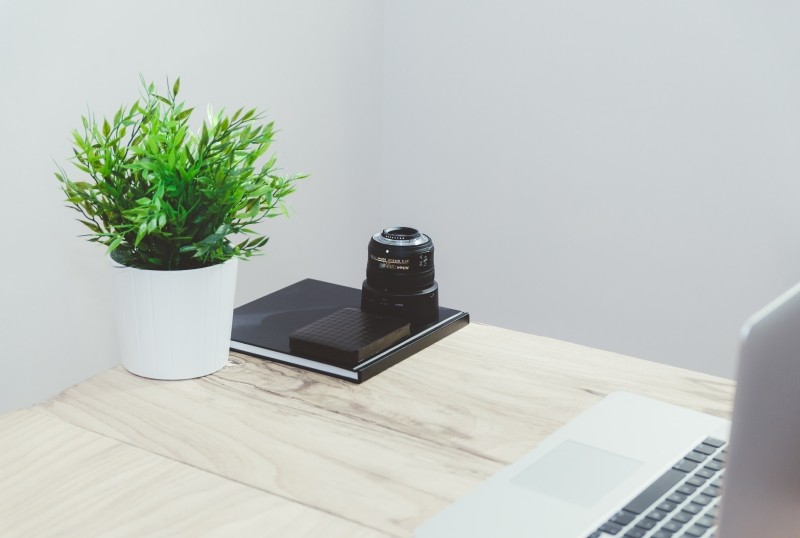 感谢您的观看！
工作总结/销售汇报/工作计划/新年工作计划/阶段工作汇报
201x year-end summary work summarizes the boutique PPT
About the summary text input or copy here